Pressekonferenz der Landesregierung
Conferenza stampa della Giunta Provinciale
22.06.2021
Lawinengefahr
IMPFUNG
Status Quo und Ausblick
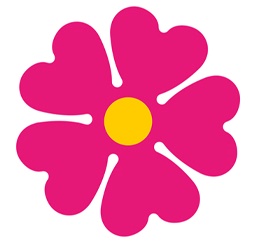 Impfungen
abgeschlossene Impfzyklen
1
2
GESAMT
Erstdosis
Zweitdosis
Vollständig geimpfte Personen
verabreichte
2.859
294
3.153
Tagesdosen
169.420
262.310
411.234
148.924
Gesamtdosen
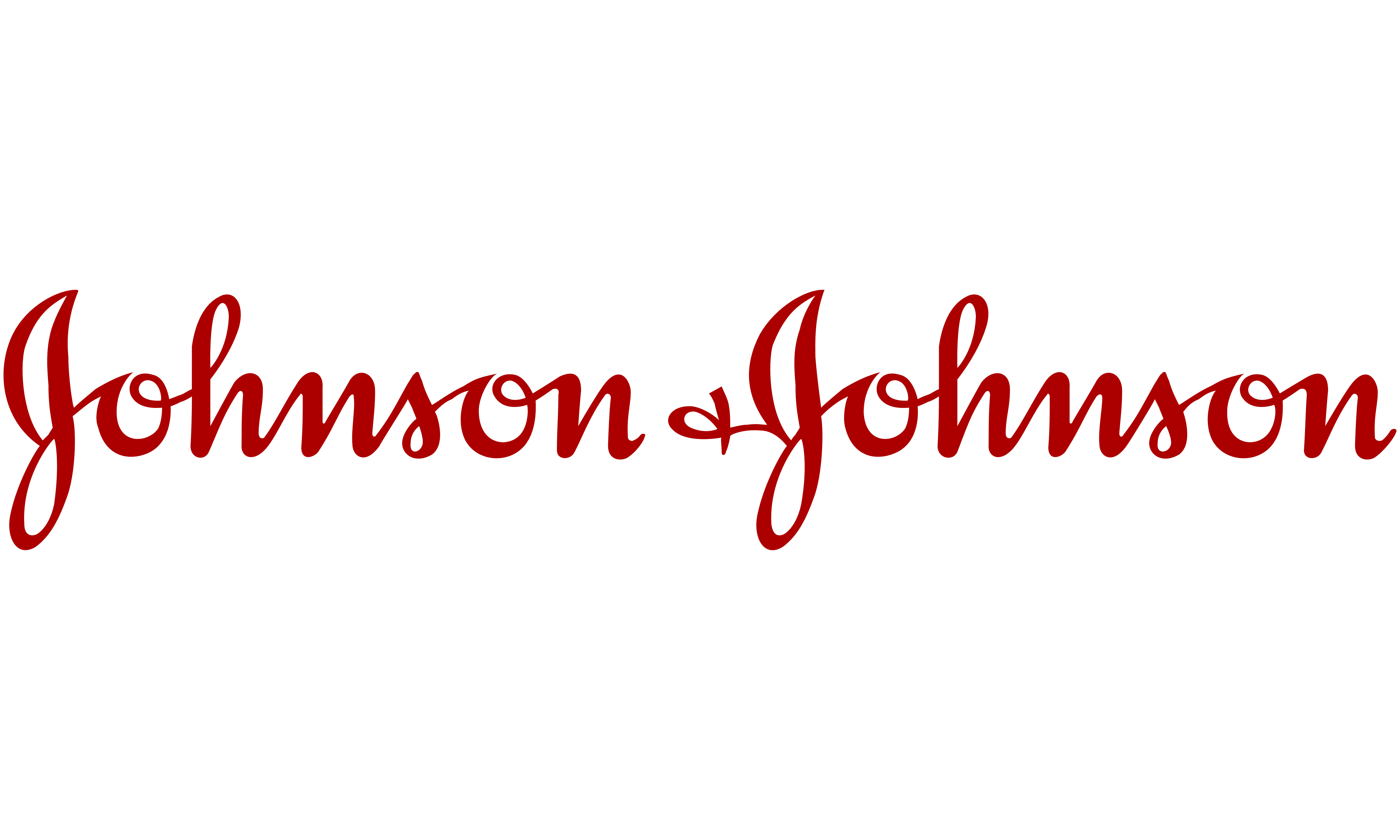 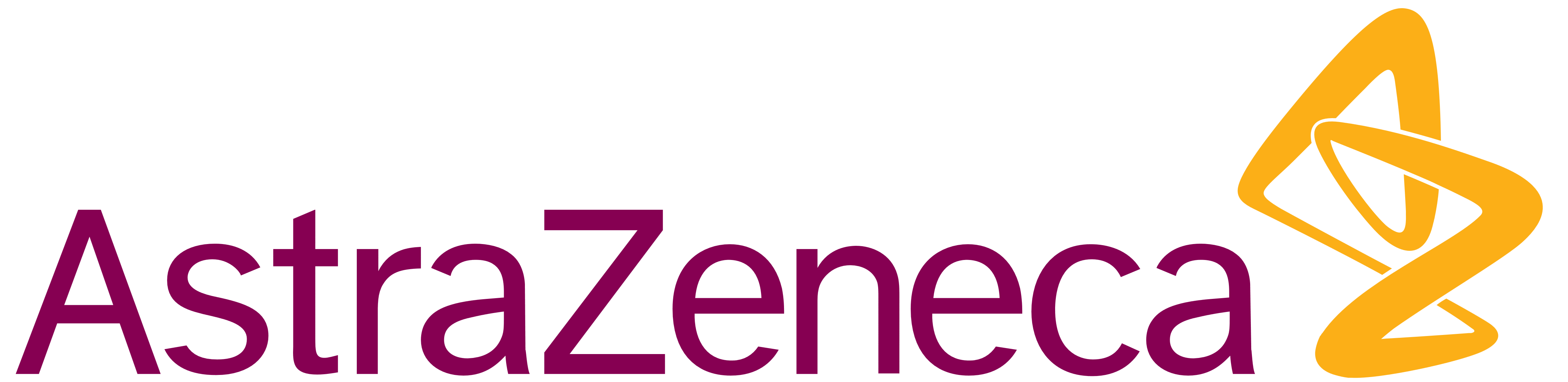 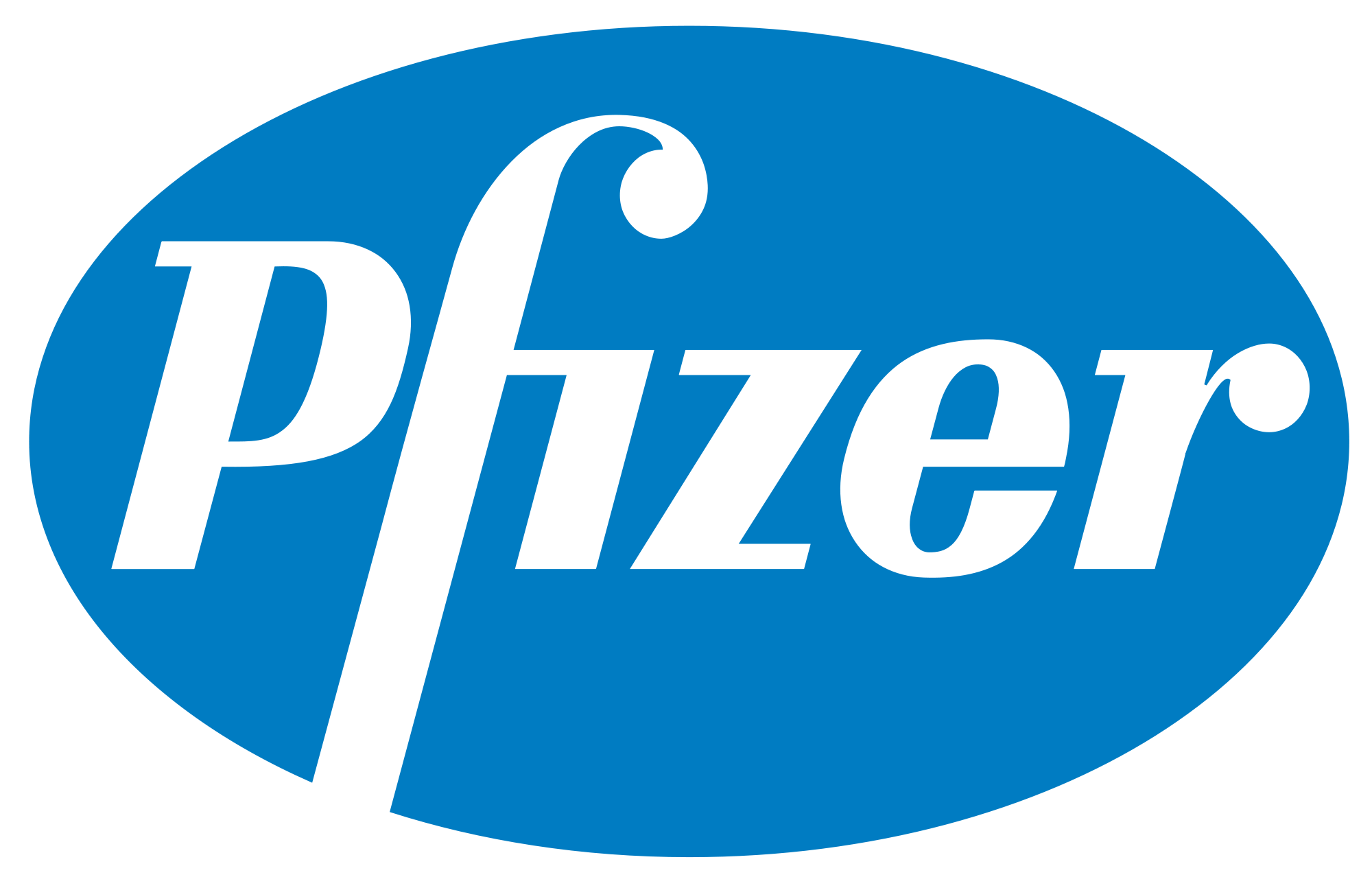 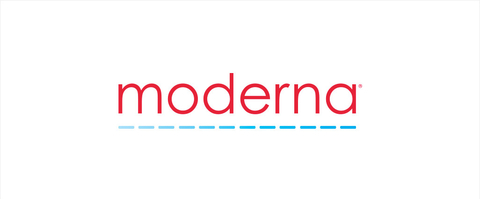 1
abgeschlossene Impfzyklen
abgeschlossene Impfzyklen
abgeschlossene Impfzyklen
168.701
7.208
26.062
7.208
Erstdosis
60.339
2
21.478
35,6%
112.447
57,6%
66,7%
14.999
Zweitdosis
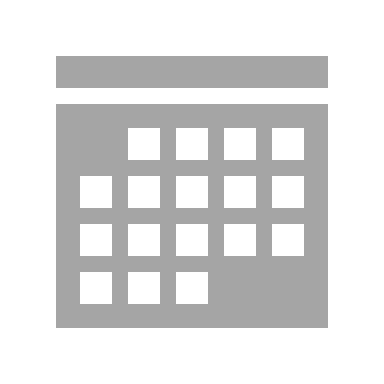 Geimpfte, vorgemerkte und pos. getestete in den letzten 3 Monate >80 Jährige
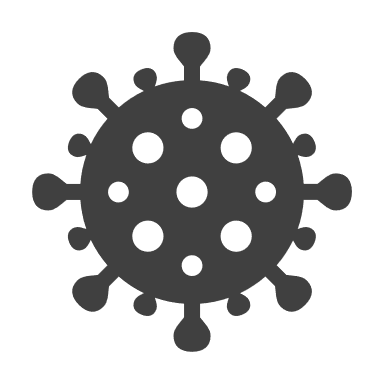 Geimpfte, vorgemerkte und pos. getestete in den letzten 3 Monate 70-79 Jährige
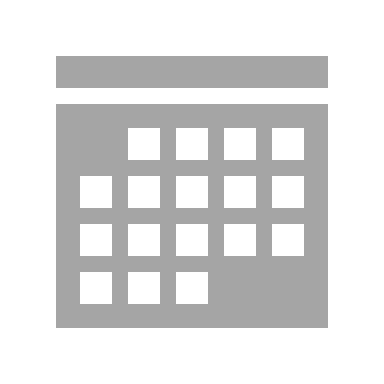 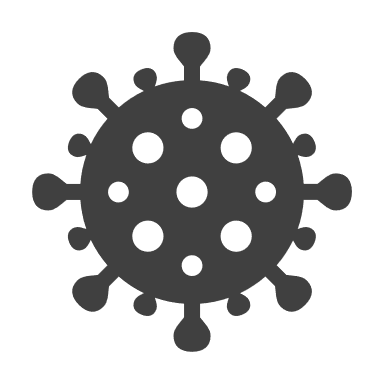 Geimpfte, vorgemerkte und pos. getestete in den letzten 3 Monate 60-69 Jährige
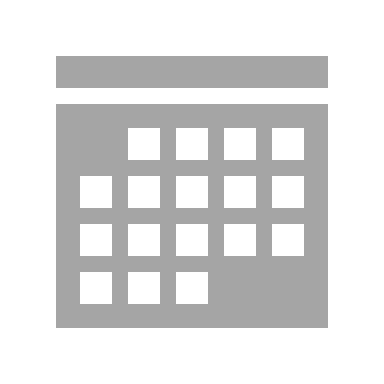 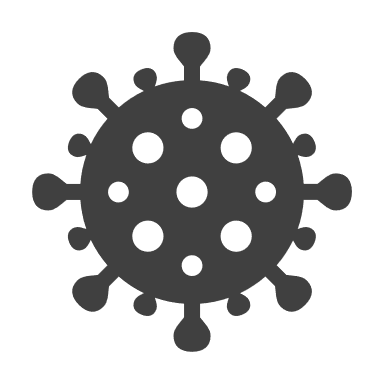 Geimpfte, vorgemerkte und pos. getestete in den letzten 3 Monate 50-59 Jährige
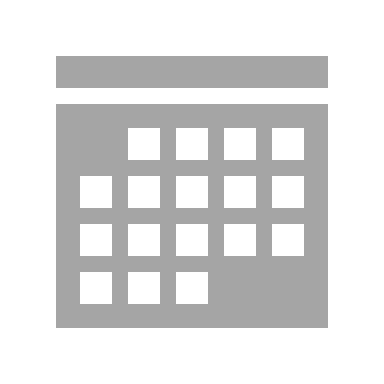 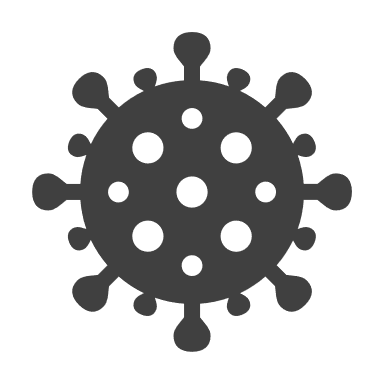 Geimpfte, vorgemerkte und pos. getestete in den letzten 3 Monate 40-49 Jährige
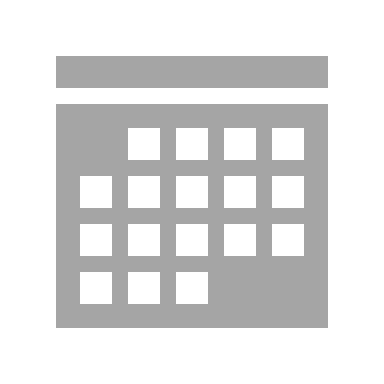 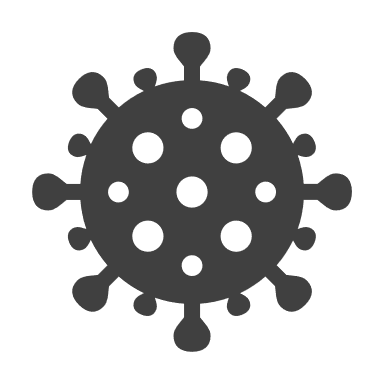 Geimpfte, vorgemerkte und pos. getestete in den letzten 3 Monate >40
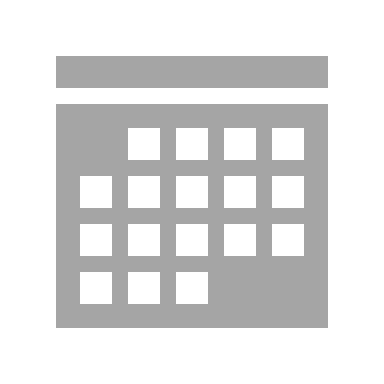 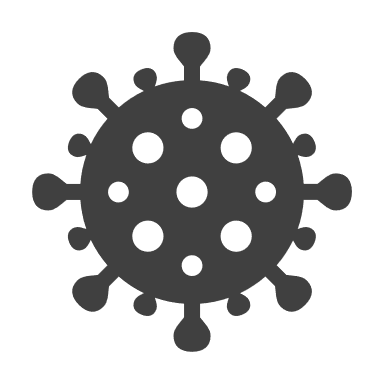 Erwartete Lieferungen (bis 12. Juli)
Pfizer: 90.030 Dosen 
Moderna: 7.260 Dosen 
AstraZeneca: 5.170 Dosen 
Johnson & Johnson: 3.850 Dosen
Insgesamt: 106.310 Dosen
Geplante Impfevents
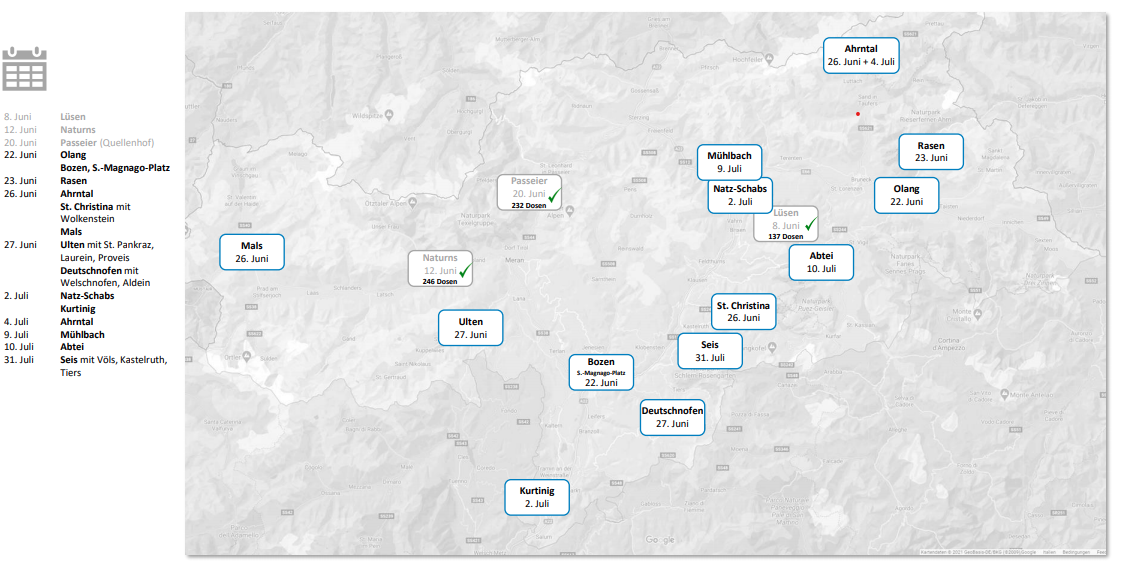 Lawinengefahr
VACCINI
Stato attuale e prospettiva
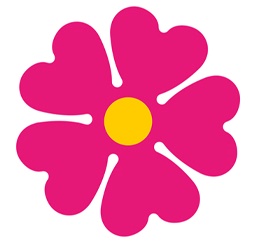 Vaccini
Cicli vaccinali conclusi
1
2
Totale
dose
dosi
Cicli vaccinali conclusi
2.859
294
3.153
Dosi giornaliere
169.420
262.310
411.234
148.924
Dosi totali
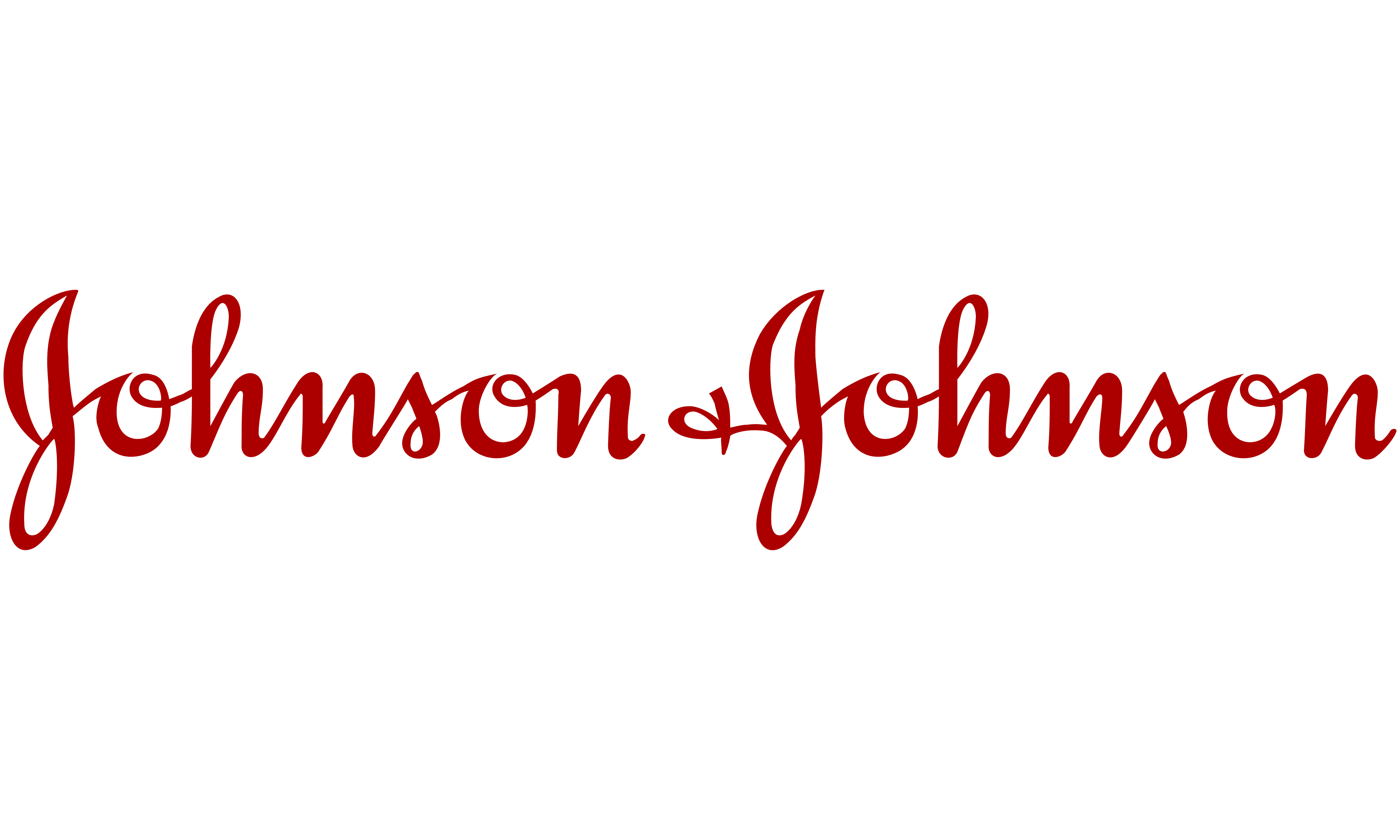 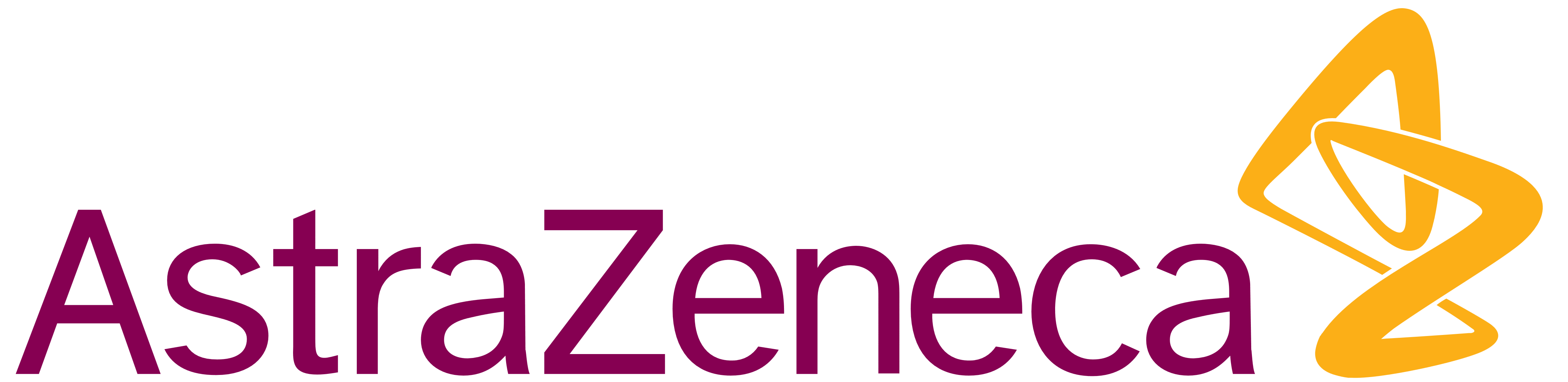 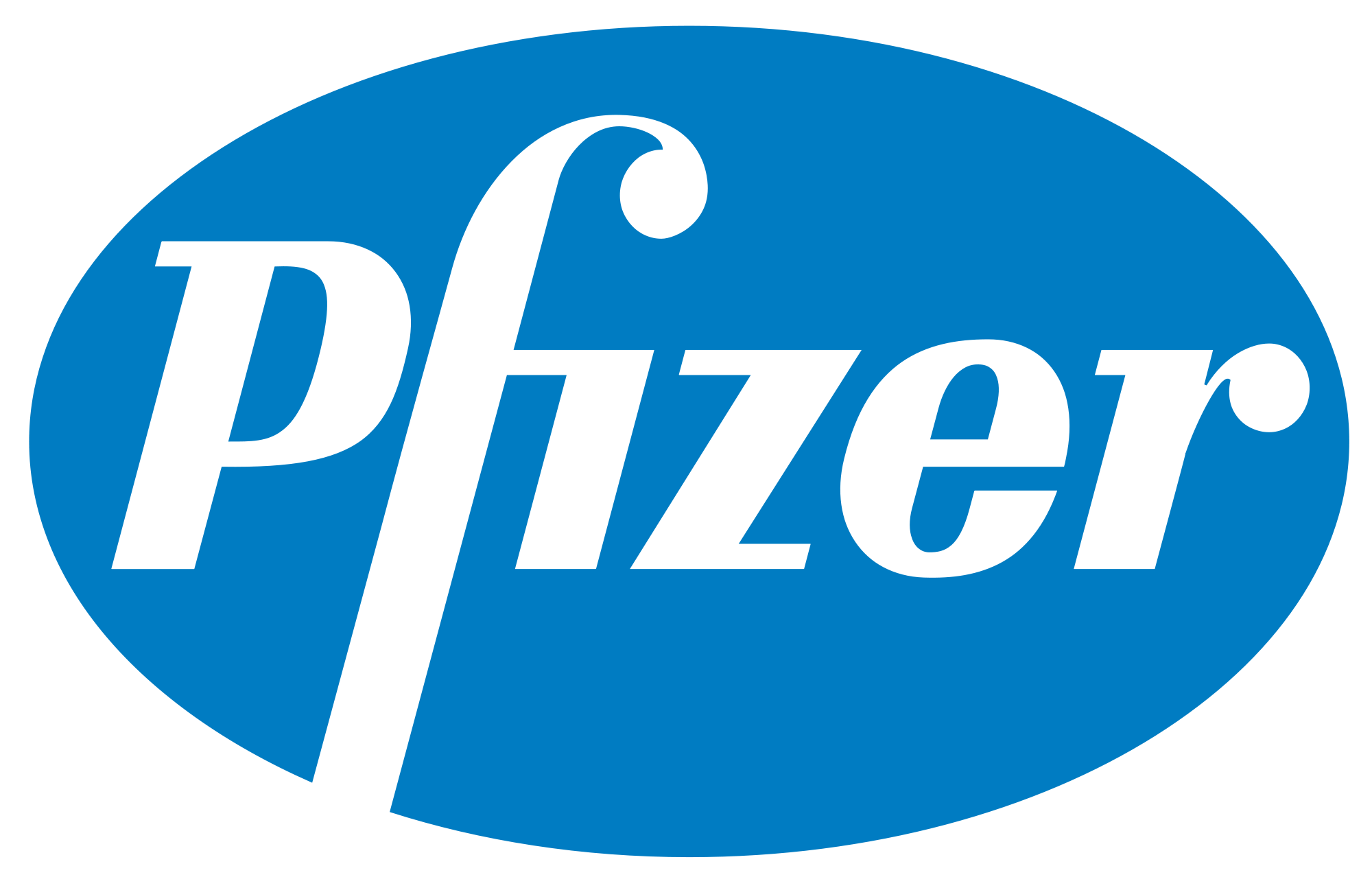 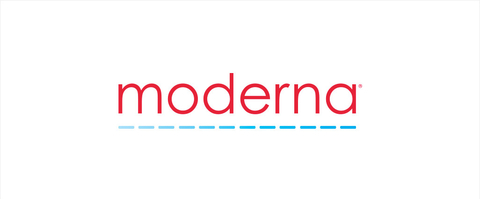 1
Cicli vaccinali conclusi
Cicli vaccinali conclusi
abgeschlossene Impfzyklen
168.701
26.062
7.208
Prima dose
60.339
2
21.478
35,6%
112.447
57,6%
66,7%
14.999
Seconda dose
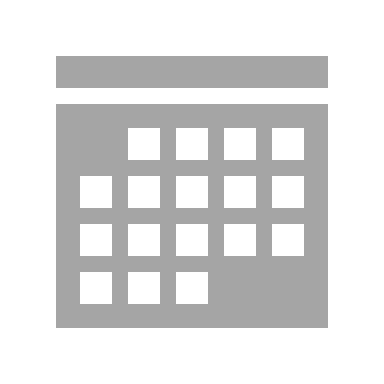 Vaccinati, prenotati e risultati positivi negli ultimi 3 mesi
 >80 anni
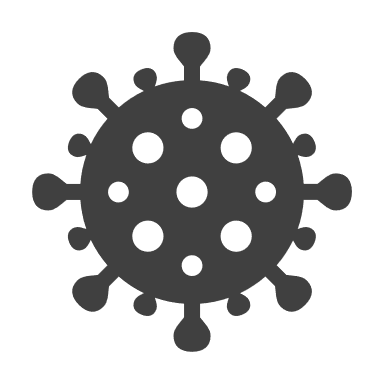 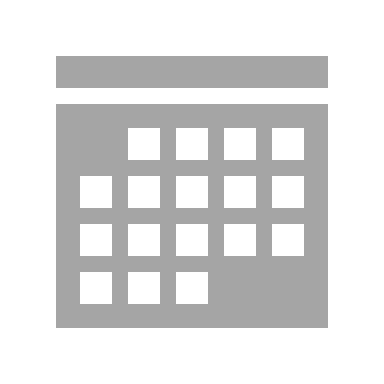 Vaccinati, prenotati e risultati positivi negli ultimi 3 mesi
 70-79 anni
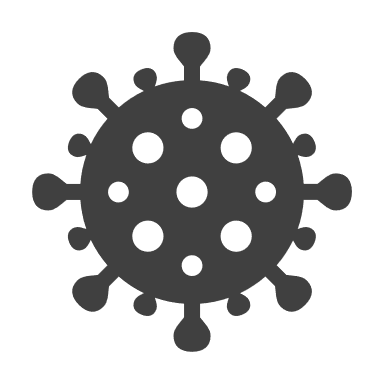 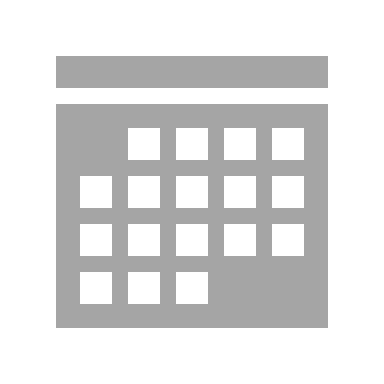 Vaccinati, prenotati e risultati positivi negli ultimi 3 mesi
 60-69 anni
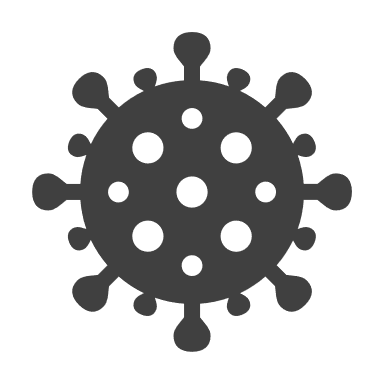 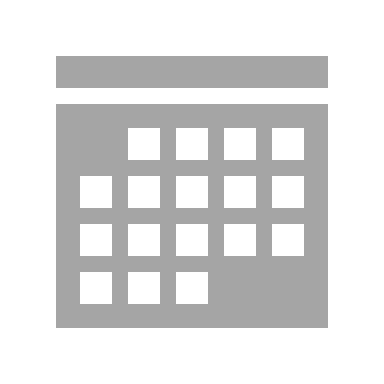 Vaccinati, prenotati e risultati positivi negli ultimi 3 mesi
 50-59 anni
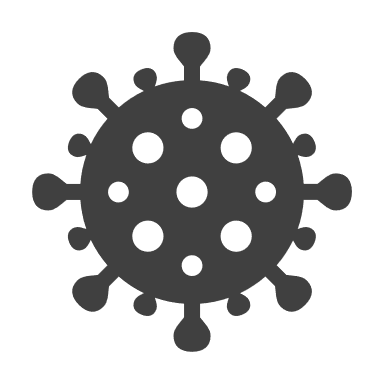 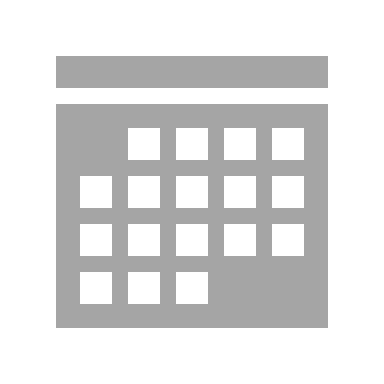 Vaccinati, prenotati e risultati positivi negli ultimi 3 mesi
 40-49 anni
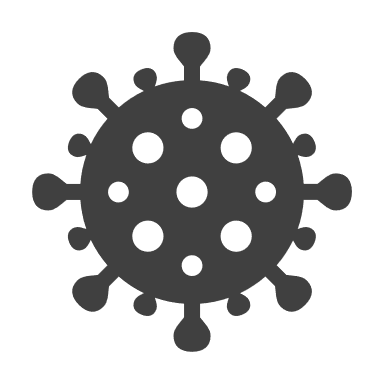 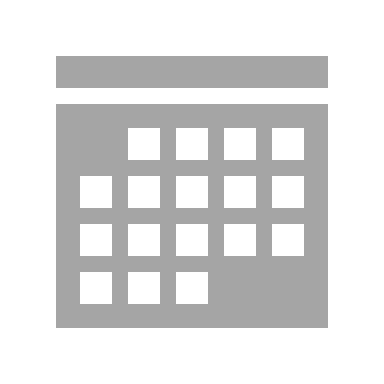 Vaccinati, prenotati e risultati positivi negli ultimi 3 mesi
>40 anni
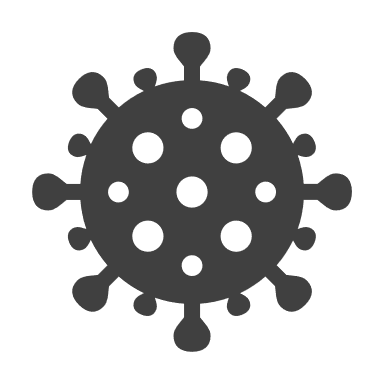 Prossime forniture attese (entro il 12 luglio)

Pfizer: 90.030 dosi 
Moderna: 7.260 dosi 
AstraZeneca: 5.170 dosi 
Johnson & Johnson: 3.850 dosi
Totale: 106.310 dosi
Vax Days pianificati
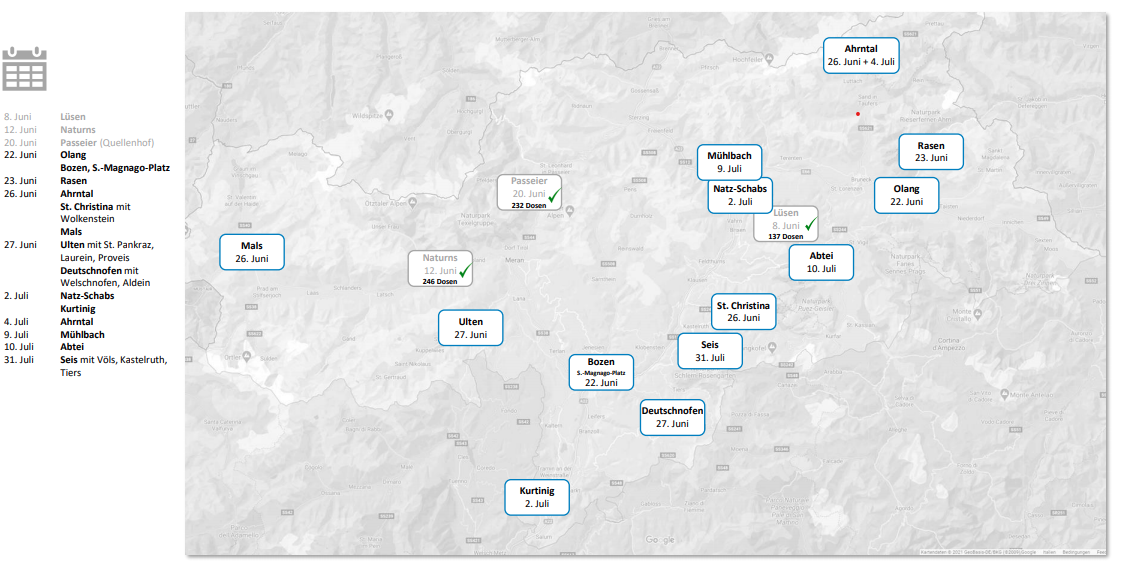 Pressekonferenz der Landesregierung
Conferenza stampa della Giunta Provinciale
22.06.2020